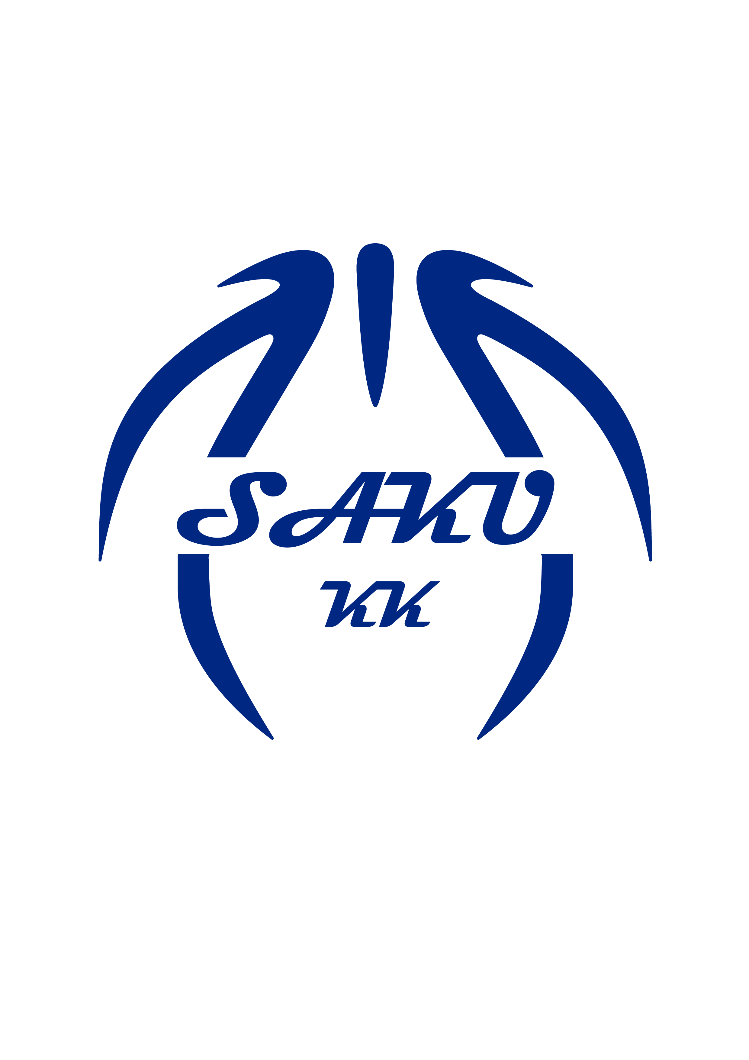 KORVPALLIVARUSTUS 
2020/2021
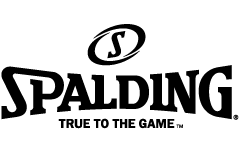 www.spalding.ee
www.ballzy.eu
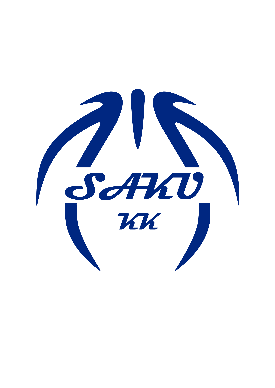 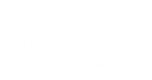 SAKU KK MÄNGUVORM
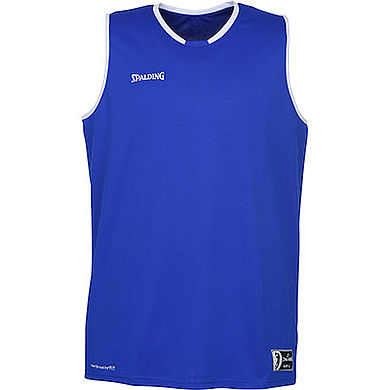 Laste suurused: 116, 128, 140, 152, 164 cm

Suurused: S-4XL

Materjal: 100 % polüester , 160 g/m2
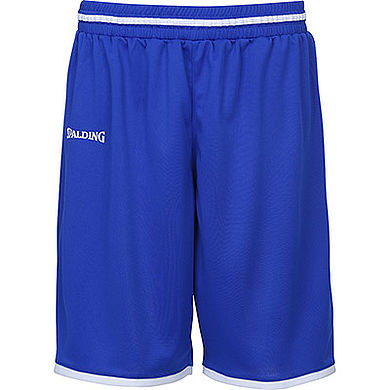 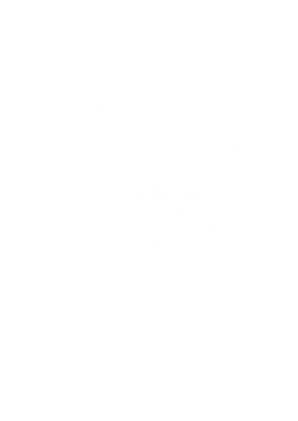 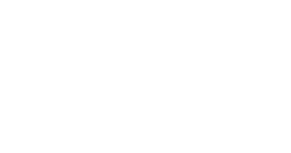 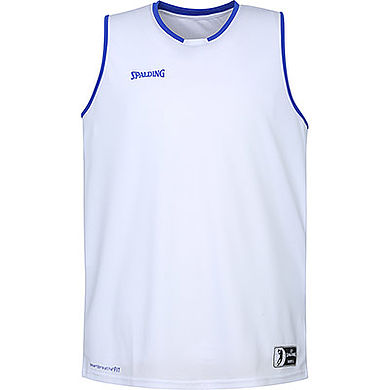 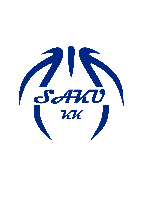 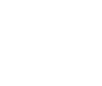 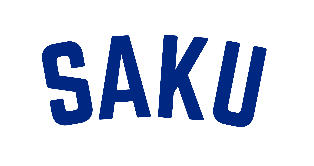 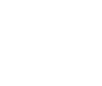 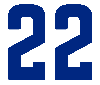 63 €
NB! Hind sisaldab logo, nime ja nmbrite trükki vormile. Komplektis sinine, valge särk ning sinised püksid.
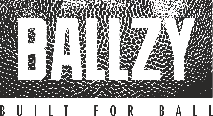 2
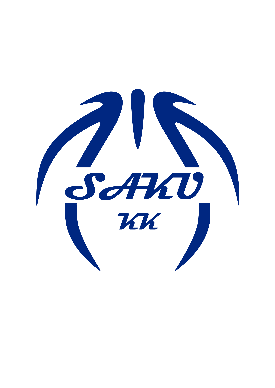 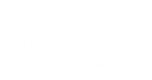 SAKU KK SOOJENDUSSÄRK
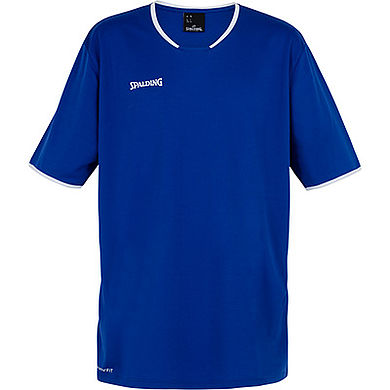 Laste suurused: 116, 128, 140, 152, 164 cm

Suurused: S-4XL

Materjal: 100 % polüester , 160 g/m2
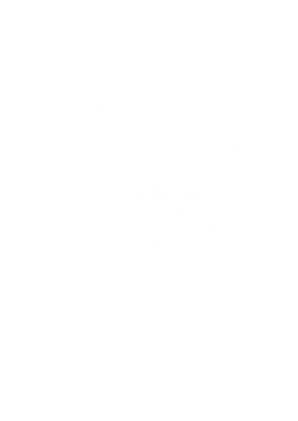 24 €
NB! Hind sisaldab logo, nime ja numbri trükki särgile.
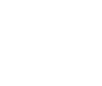 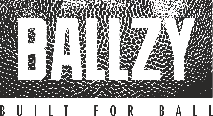 3
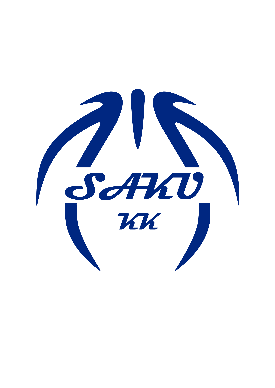 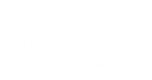 SAKU KK PÖÖRATAV TREENINGVORM
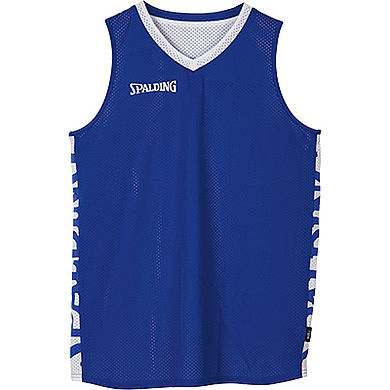 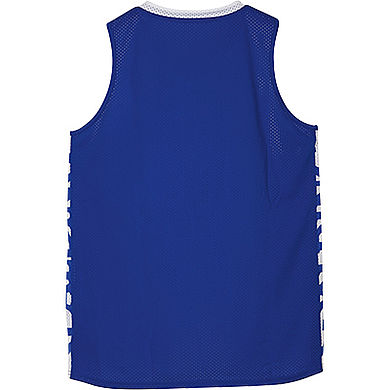 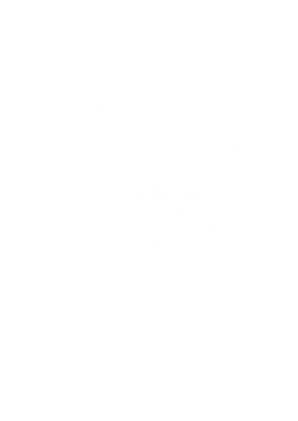 NIMI
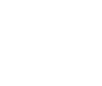 Laste suurused: 116, 128, 140, 152, 164 cm

Suurused: S-4XL

Materjal: 100 % polüester , 135 g/m2
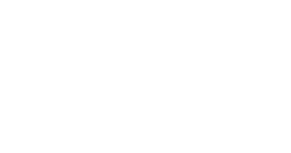 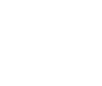 Särk: 28 €

Püksid: 20 €
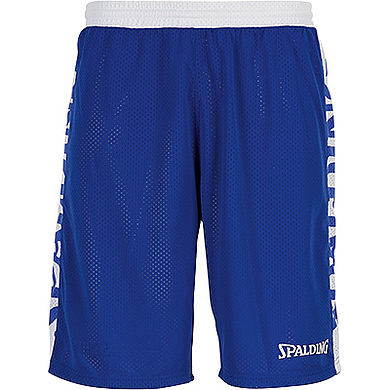 NB! Hind sisaldab logo, nime ja numbri trükki särgile ning pükstele mõlemale poole.
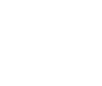 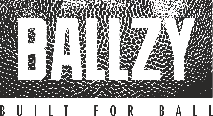 4
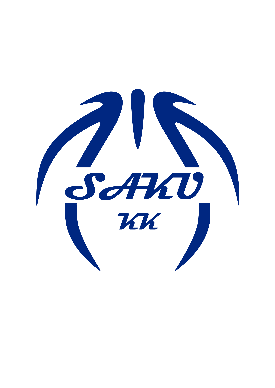 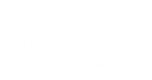 SAKU KK JAKID
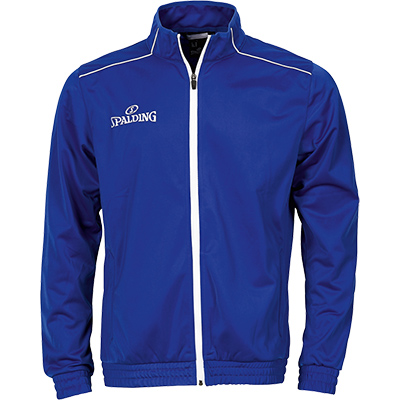 UUS!

Vaba-aja talvejope

Tootekood: 20976

Materjal: 100 % polüester

Laste suurused: 90/100 ; 110/120 ; 130/140 ; 150/160 cm
Täiskasvanute suurused: XS – 3XL
45 €
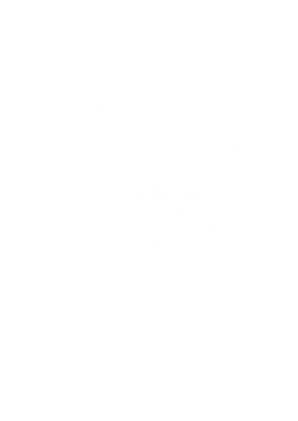 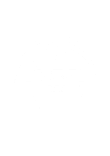 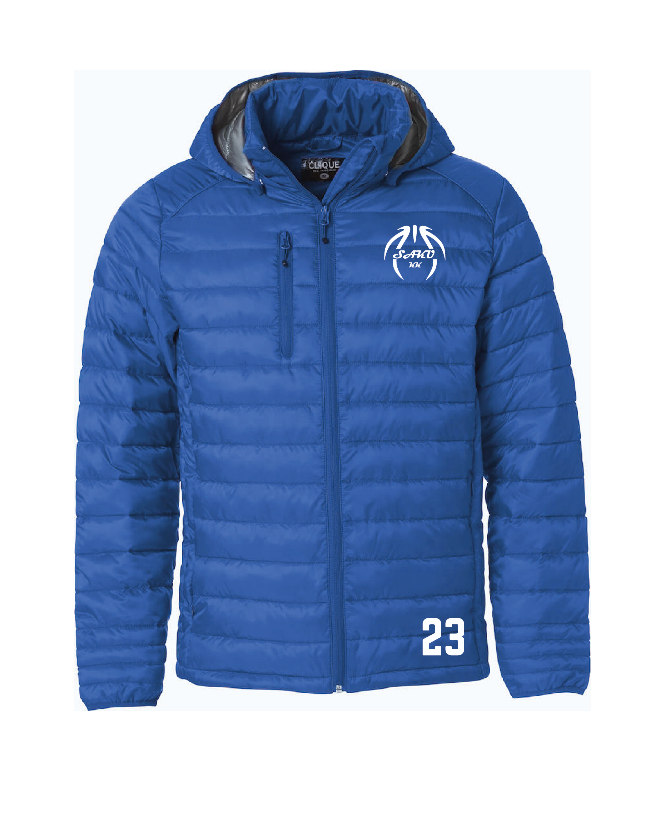 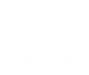 32 €
Pika lukuga dressipluus

Tootekood: 300302103

Materjal: 100 % polüester 200 g/m2

Laste suurused : 116 ; 128 ; 140 ; 152; 164 cm
Täiskasvanute suurused: S-4XL
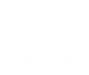 NB! Hind sisaldab logo ja numbri/initsiaali trükki.
Dressipluusil seljal SAKU KK tekst.
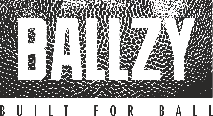 5
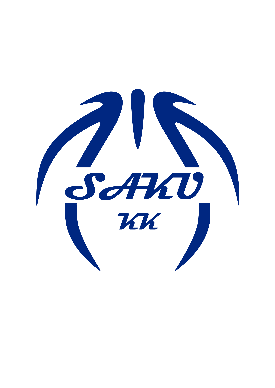 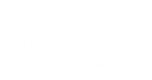 SAKU KK VABA-AJA KOMPLEKT
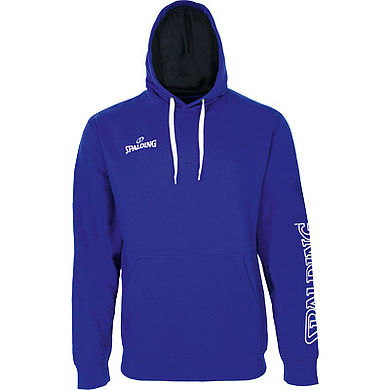 UUS!

Dressipüksid TEAM

Tootekood: 300508201

Materjal: 80 % puuvill ; 20 % polüester 290 g/m2

Laste suurused: 116; 128 ; 140 ; 152 ; 164 cm
Täiskasvanute suurused: S – 4XL
30 €
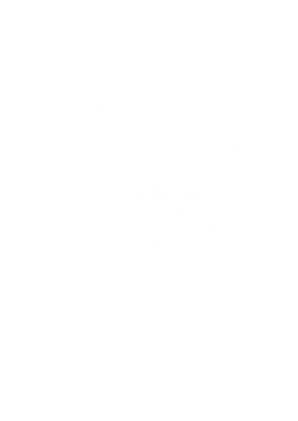 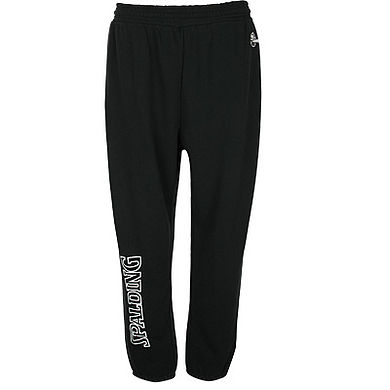 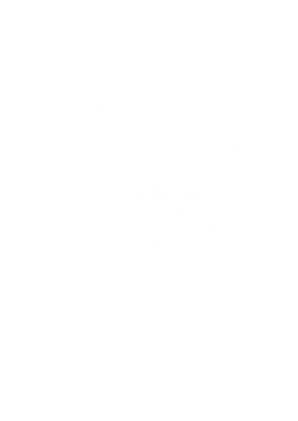 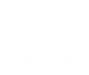 36 €
Kapuutsiga pusa TEAM

Tootekood: 300208504

Materjal: 80 % puuvill ; 20 % polüester 290 g/m2

Laste suurused: 116; 128 ; 140 ; 152 ; 164 cm
Täiskasvanute suurused: S – 4XL
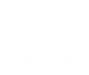 NB! Hind sisaldab logo ja numbri/initsiaali trükki.
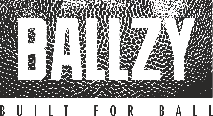 6
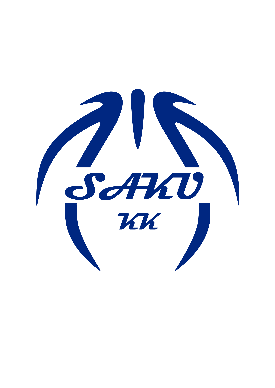 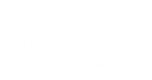 SELJA-JA SPORDIKOTID
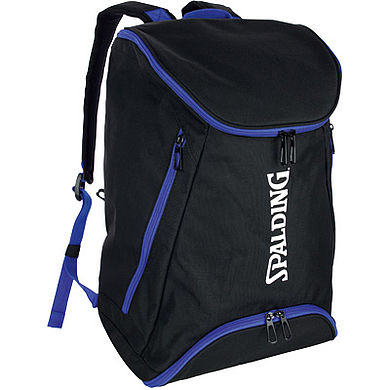 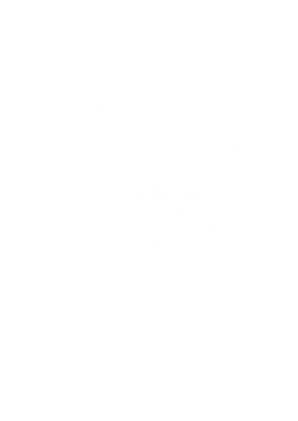 32 €
Duffle spordikott

Saab kasutada nii selja-kui spordikotina.

Tootekood: 300453303

Suurus: 54 x 28 x 28 cm / 40 liitrit
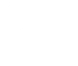 NB! Hind sisaldab logo ja numbri trükki.
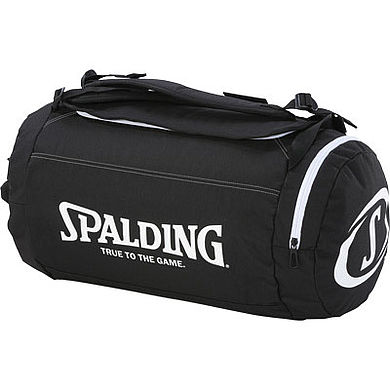 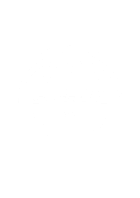 30 €
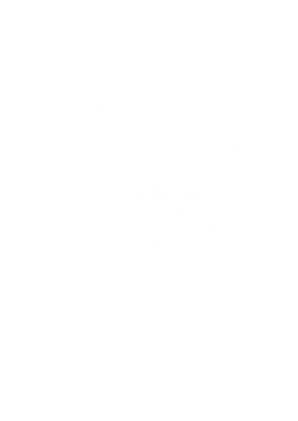 Seljakott TEAM

Tootekood: 300454302

Suurus: 50 x 40 x 25 cm / 50 liitrit
NB! Hind sisaldab logo ja numbri trükki.
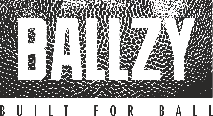 7
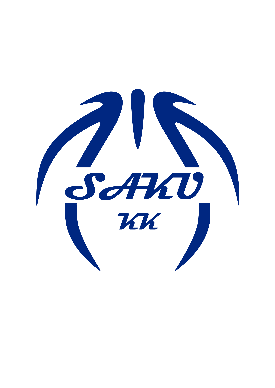 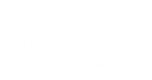 VABA-AJA MÜTSID
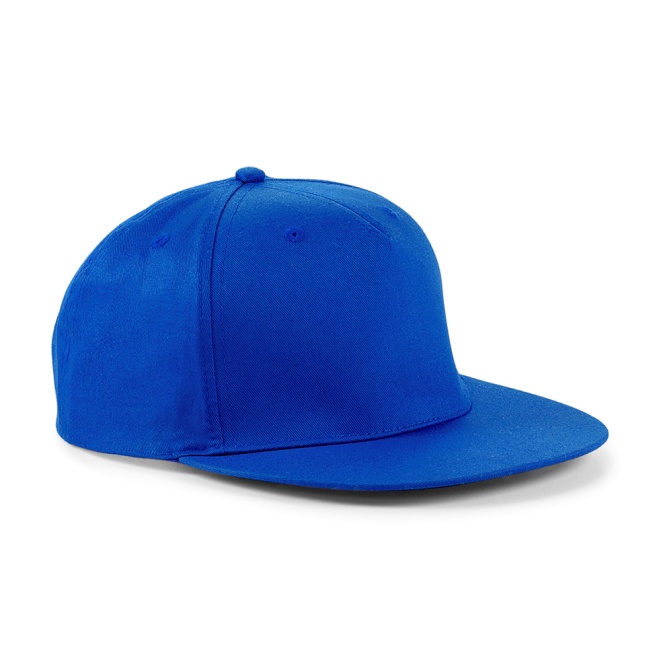 5 €
Talvemüts tutiga
Tootekood: B451
Materjal: 100 % Soft-touch akrüül
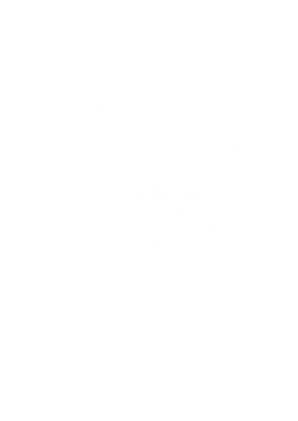 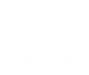 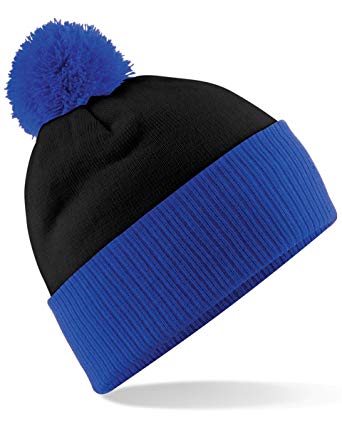 Nokamüts
Tootekood: B610
Tagant reguleeritav

Trükk sisaldab logo ja numbrit/initsiaali.
6 €
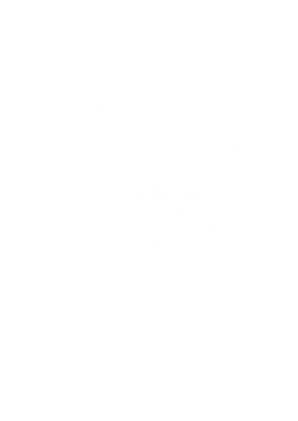 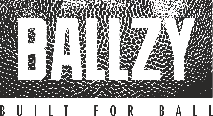 8
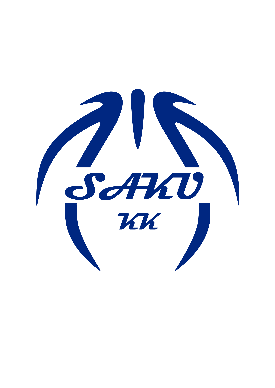 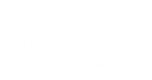 VABA-AJA MÜTSID
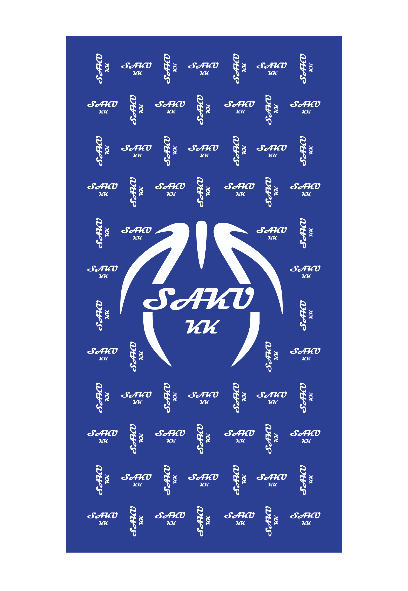 UUS!

Mikrofiiber rätik
Tootekood: 1141501
Mõõt: 70x140 cm
Saku KK logo trükk ühel pool, teiselt poolt valge.
15 €
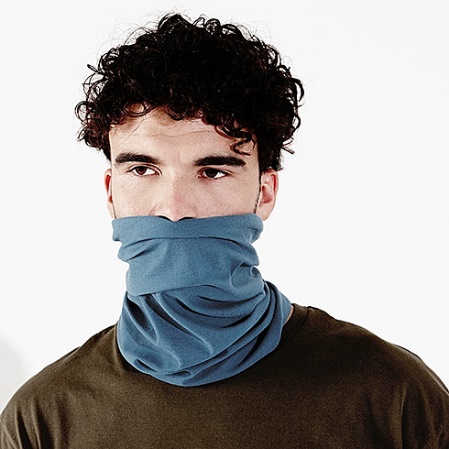 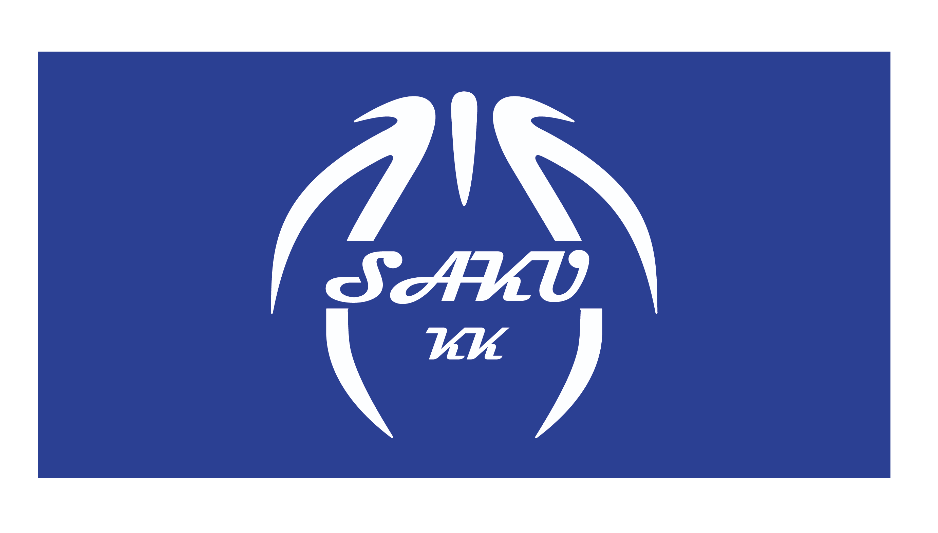 6 €
UUS!

Saku KK torusall
Tootekood: 90040140
Materjal: 100 % polüester mikrofiiber
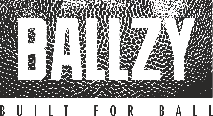 9
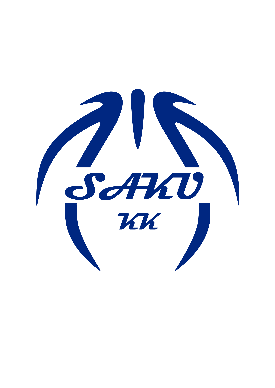 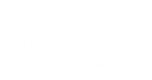 SOODUSTUSED KLUBILE
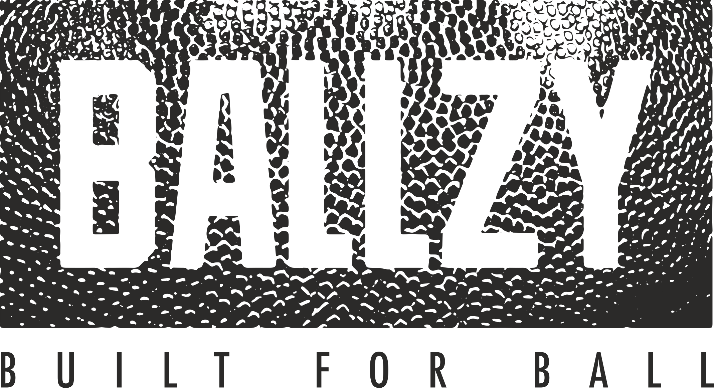 Saku KK liikmetele kehtib Ballzyst ostu sooritades  -15 % soodustus tavahinnast.

Pakutavaid tooteid on võimalik proovida Ballzy Showruumis Pärnu mnt. 142a, Fifaa kontoris, esimesel korrusel. Showruum on avatud tööpäeviti 9.00-17.00
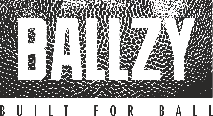 19